JESUS CHRIST IS LORD OF ALL
THE NAME AND PERSON OF JESUS CHRIST IS USED IN THE DELIVERENCE FROM DEMONS
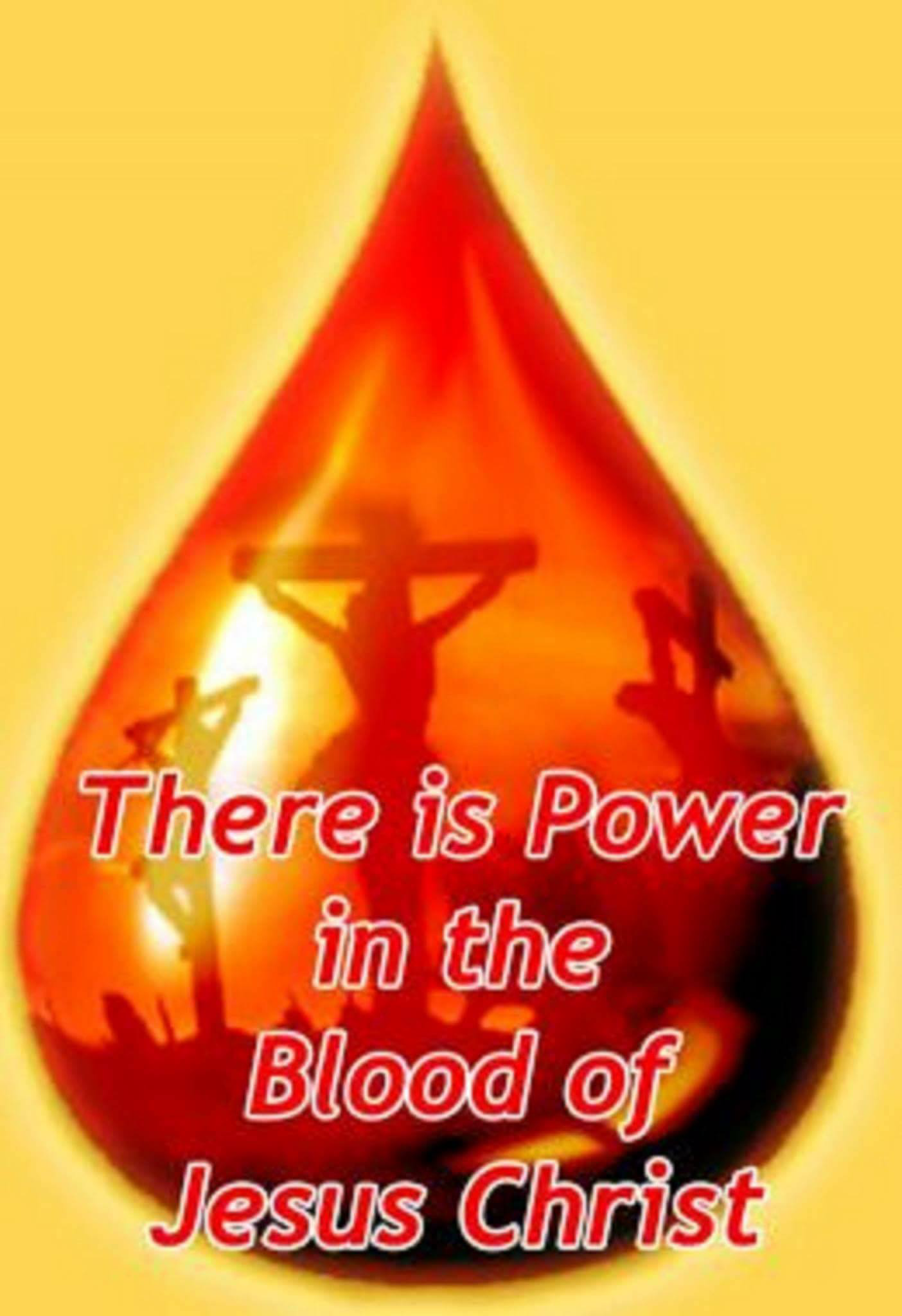 JESUS CHRIST CONQUERS ALL DEMONS AT THE CROSS
Col 2:14  Blotting out the handwriting of ordinances that was against us, which was contrary to us, and took it out of the way, nailing it to his cross; 
Col 2:15  And having spoiled principalities and powers, he made a shew of them openly, triumphing over them in it. 
CP JOHN 12:31-33 OF JUDGMENT
JESUS MINISTRY AND DELEGATED AUTHORITY
Mar 1:23  And there was in their synagogue a man with an unclean spirit; and he cried out, 
Mar 1:24  Saying, Let us alone; what have we to do with thee, thou Jesus of Nazareth? art thou come to destroy us? I know thee who thou art, the Holy One of God. 
Mar 1:25  And Jesus rebuked him, saying, Hold thy peace, and come out of him. 
Mar 1:26  And when the unclean spirit had torn him, and cried with a loud voice, he came out of him. 
Mar 1:27  And they were all amazed, insomuch that they questioned among themselves, saying, What thing is this? what new doctrine is this? for with authority commandeth he even the unclean spirits, and they do obey him. 
Mar 1:28  And immediately his fame spread abroad throughout all the region round about Galilee.
JESUS GIVES US HIS AUTHORITY
Mat 10:1  And when he had called unto him his twelve disciples, he gave them power against unclean spirits, to cast them out, and to heal all manner of sickness and all manner of disease. 
The Return of the Seventy-Two
Luk 10:17  And the seventy returned again with joy, saying, Lord, even the devils are subject unto us through thy name. 
Luk 10:18  And he said unto them, I beheld Satan as lightning fall from heaven. 
Luk 10:19  Behold, I give unto you power to tread on serpents and scorpions, and over all the power of the enemy: and nothing shall by any means hurt you. 
Luk 10:20  Notwithstanding in this rejoice not, that the spirits are subject unto you; but rather rejoice, because your names are written in heaven.
JESUS DEATH DEFEATED SATAN
Heb 2:14  Forasmuch then as the children are partakers of flesh and blood, he also himself likewise took part of the same; that through death he might destroy him that had the power of death, that is, the devil; 
Heb 2:15  And deliver them who through fear of death were all their lifetime subject to bondage. 
Heb 2:16  For verily he took not on him the nature of angels; but he took on him the seed of Abraham. 
Heb 2:17  Wherefore in all things it behoved him to be made like unto his brethren, that he might be a merciful and faithful high priest in things pertaining to God, to make reconciliation for the sins of the people. 
Heb 2:18  For in that he himself hath suffered being tempted, he is able to succour them that are tempted.
JESUS CHRIST NAME IS ABOVE ALL NAMES
Php 2:6  Who, being in the form of God, thought it not robbery to be equal with God: 
Php 2:7  But made himself of no reputation, and took upon him the form of a servant, and was made in the likeness of men: 
Php 2:8  And being found in fashion as a man, he humbled himself, and became obedient unto death, even the death of the cross. 
Php 2:9  Wherefore God also hath highly exalted him, and given him a name which is above every name: 
Php 2:10  That at the name of Jesus every knee should bow, of things in heaven, and things in earth, and things under the earth; 
Php 2:11  And that every tongue should confess that Jesus Christ is Lord, to the glory of God the Father.
Act 16:18  And this did she many days. But Paul, being grieved, turned and said to the spirit, I command thee in the name of Jesus Christ to come out of her. And he came out the same hour.
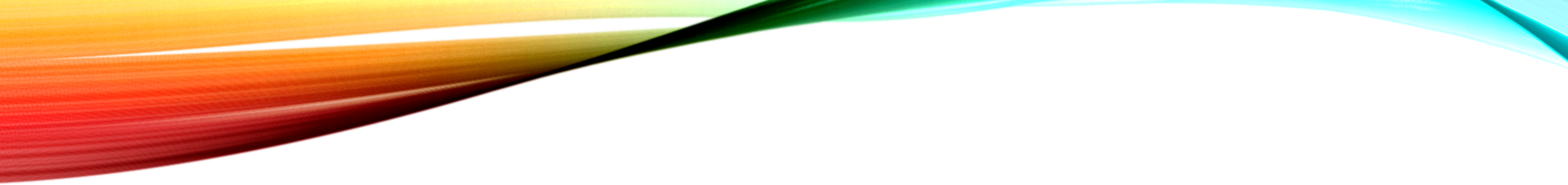 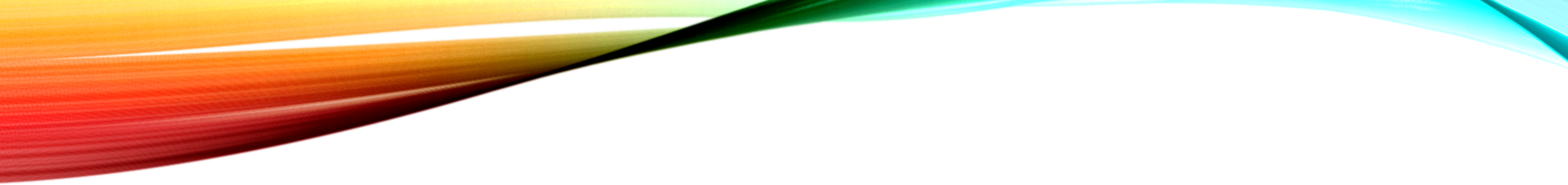 JESUS IS SEATED AT THE RIGHT HAND OF GOD EXALTED
Eph 1:19  And what is the exceeding greatness of his power to us-ward who believe, according to the working of his mighty power, 
Eph 1:20  Which he wrought in Christ, when he raised him from the dead, and set him at his own right hand in the heavenly places, 
Eph 1:21  Far above all principality, and power, and might, and dominion, and every name that is named, not only in this world, but also in that which is to come: 
Eph 2:6  And hath raised us up together, and made us sit together in heavenly places in Christ Jesus: 
RAISED WITH HIM AND HIM IN US WE EXERCISE HIS POWER IN HIS NAME
MATTHEW 16:18  NOTICE OF EVICTION WARRANT
Mat 16:18  And I say also unto thee, That thou art Peter, and upon this rock I will build my church; and the gates of hell shall not prevail against it. 
Mat 16:19  And I will give unto thee the keys of the kingdom of heaven: and whatsoever thou shalt bind on earth shall be bound in heaven: and whatsoever thou shalt loose on earth shall be loosed in heaven. 

PREVAILING POWER AND PROTECTION
THE POWER TO BIND THE POWERS OF SATAN
THE POWER TO LOOSE PEOPLE FROM THEIR DEMON OPPRESSION
MARCHING ORDERS EMPOWERED TO THE MAX
Mat 28:18  And Jesus came and spake unto them, saying, All power is given unto me in heaven and in earth. 

Mat 28:19  Go ye therefore, and teach all nations, baptizing them in the name of the Father, and of the Son, and of the Holy Ghost: 

Mat 28:20  Teaching them to observe all things whatsoever I have commanded you: and, lo, I am with you alway, even unto the end of the world. Amen.     JESUS POWER IN US IS THE WAY IT WAS MEANT TO BE AS WE ARE USED TO WIN SOULS AND DISCIPLE THEM TO FOLLOW JESUS AS LORD AND SAVIOR
IT IS A HOLY SPIRIT FILLED MINISTRY
Luk 4:1  And Jesus being full of the Holy Ghost returned from Jordan, and was led by the Spirit into the wilderness, 
Luk 4:2  Being forty days tempted of the devil.

Eph 5:18  And be not drunk with wine, wherein is excess; but be filled with the Spirit;   BOOK NOBODY LOVES A DRUNKEN INDIAN  MY ALCOHOL IS REPLACED WITH GOD’S SPIRIT

1Jn 4:4  Ye are of God, little children, and have overcome them: because greater is he that is in you, than he that is in the world. 
Eph 6:10  Finally, my brethren, be strong in the Lord, and in the power of his might.
DO A DOUBLE TEST
FIRST TRY TO LEAD A PERSON TO CHRIST
MOST OF THE TIME IF THERE IS SOME RESISTANCE---CAN NOT HEAR, UNDERSTAND, NODS OFF ----ASK TO PRAY AND IN THE PRAYER IN JESUS CHRIST NAME FORBIDE THE DEMON FROM DOING WHAT IT IS DOING AND PRAY THAT THE ANGELS ARE THERE TO PROTECT BOTH OF YOU AND THE HOLY SPIRIT IS THERE TO SHOW THEM JESUS CHRIST
ASK THE PERSON TO SAY JESUS CHRIST IS LORD
1Co 12:2  Ye know that ye were Gentiles, carried away unto these dumb idols, even as ye were led.  IDOLS OF SPIRIT GUIDES, ROCKS, OBJECTS
1Co 12:3  Wherefore I give you to understand, that no man speaking by the Spirit of God calleth Jesus accursed: and that no man can say that Jesus is the Lord, but by the Holy Ghost. 
ASK THE PERSON IF JESUS CHRIST WAS GOD COME IN THE FLESH
1Jn 4:3  And every spirit that confesseth not that Jesus Christ is come in the flesh is not of God: and this is that spirit of antichrist,
PREPARING TO CONFRONT THE ENEMY
Dr. BEN JOHNSON MOODY BIBLE INSTITUE

Put on the armor of GOD Ephesians 6:18-18 .  Keep your mind alert, and remember though Satan is limited, he is also very dangerous.  All that you do must be deliberate and positive act of the will.  You must depend upon the Holy Spirit for emotional calmness.  In your heart you must maintain a consciousness of God’s presence, power, provision, protection and God given authority in the name of the Lord Jesus Christ.  All sin must be confessed and dealt with thoroughly.  I John 1:9  Though demons may leave immediately, be prepared for a long siege, with much patience and prayer; it can be an all night struggle or longer.
PREPARING TO CAST OUT DEMONS
There are four emphases that must be considered. These are: the person, demons, the testing of everything according to the Word of God, and the conscious dependence upon the Holy Spirit. It should be an excellent help to read the twenty-eighth chapter of Clyde Narramore's book The Psychology of Counseling.
DETERMINE TO WHAT EXTENT A PERSON IS DEMONIZED
MANY TIMES THE DEMON IS EXTERNAL OR NOT DEEPLY LOUNGED WITH MANIFESTATIONS THEY CAN NOT HEAR, SEE OR UNDERSTAND WITH AGITATION AND EVIDENCE OF A SENSE OF EVIL WITH CONFESSION OF SOME OCCULT OR NATIVE CALLING SONG GIVING THEM A DEMON INSIDE OR IN THEIR HOMES.  AT THAT TIME CONFESS THE SIN AND CLAIM BACK THE TERRITORY GIVEN OVER TO SATAN ASKING THAT THE BLOOD OF JESUS CHRIST BOTH CLEANSE AND COVER THAT TERRITORY AS TERRITORY GIVEN BACK TO JESUS CHRIST II CORINTHAINS 10:3-5 AND COMMAND THEM TO LEAVE AND NOT RETURN OR STOP HINDERING BLINDING OR CAUSING THEM NOT TO BE ABLE TO HEAR STAY AWAKE OR UNDERSTAND.   ASK THE HOLY SPIRIT AND GOD’S ANGELS TO BE THERE TO DECLARE JESUS CHRIST IS BOTH LORD AND SAVIOR.
PREPARING TO CAST OUT DEMONS
There must be a prayerful, patient consideration for the person. It is im­possible to have a set approach that will work every time. Prayer is the foundation of this ministry. It is good to have two people work together; one can be a prayer-warrior, while the other deals with the person. Revelation 12:11: "And they over­came him by the blood of the Lamb, and by the word of their testimony: and they loved not their lives unto the death." Claiming the Blood, actually is the truth set forth in Colossians 1:13. On the basis of the shed blood of Jesus Christ, we are free from the penalty and the guilt of sin. Satan must be reminded of this fact. When demons are rebuked, we tell them that we know that Jesus Christ has given us the authority to tell them to depart from us or the person they are hand­ling. As we say this with faith in the God-entrusted authority, they will obey. You can pray silently and also rebuke the demons audibly or inaudibly while you are talking to the person. This is necessary if the person does not want to co­operate. But if the person will cooperate, you can deal with him about salvation, sin, guilt, fear of death, the Lordship of Christ, fear of demons, the Blood of Jesus, and the power of the Holy Spirit--as the Spirit leads you. Remember, evil spirits respond to us in the authority of the name of Jesus, and not used as if His Name was a magic formula.
PREPARING TO CAST OUT DEMONS
There are times when the demons will speak to you and refuse to leave. But as you talk to them and demand that they leave, they will eventually do so. You must command them in the Name of 'Jesus. Any number of demons can be in the person; ask if there are any others; you can demand that they reveal themselves. During and after deliverance, encourage the person to claim the promises concerning salvation and the Lordship of Christ.
PREPARING TO CAST OUT DEMONS
Realize that the Bible is the Word of God.  Use portions of the Bible to increase your faith and to guide you such as:  PSALM 97:10, 103:10-13, Isaiah 26:3,4; 50:17, Daniel 4:32-34, Luke 9:1, 10:19,20, Acts 26:17,18, II Corinthians 10:3-6, Ephesians 2:4-7, 6:10-18, James 4:7, I Corinthians 12:3
Confess Jesus Christ as Lord, and depend upon the Holy Spirit for guidance and strength.  Ephesians 6:10-18 is imperative for a Christian study if he wants to defeat Satan and his evil spirits.
Confess, repent and forsake all known sin, and maintain a martyr mentality.  Cp Philippians 3:10, Revelation 12:10,11
PREPARING TO CAST OUT DEMONS
Be conscious of the Lord Jesus Christ through the Holy Spirit in your heart, when you enter into the possible presence of demonic activity. When there is peace in time of trouble, it is God directed, when there is confusion in the time of trouble, it is Satan directed.
Bind the powers or the activity of the evil spirits and claim protection of the family on, the basis of the Blood. Satan is to be confronted with the victory over him through the Lord Jesus Christ. We claim, rebuke from victory, not to gain victory.
PREPARING TO CAST OUT DEMONS
Ask the Father if demons or evil spirits are present, if so, then we command them to reveal themselves. It is very helpful if the person is willing to admit the possibility of demonic activity, and desires deliverance from them. Command them in the Name or Person of the Lord Jesus Christ on the basis of His Blood, to leave the person. Part of the encounter includes that the person must be willing to for­give all those who have hurt him in the past. The person must be willing to take back or reclaim ground that has yielded to evil spirits. If a person is heard cur­sing Jesus or using His name in vain it is not the person, but a demon speaking out of the Person body. According to I Cor. 12:3, a Christian cannot talk about the Lord Jesus Christ in a derogatory manner.
PREPARING TO CAST OUT DEMONS
Quote the Word of God to Satan and evil spirits. They will respond both audibly and inaudibly. There may not be an immediate deliverance, do not give in or get discouraged.
Tell Satan and evil spirits how much you love the Lord Jesus Christ, and that He loves you. Spend some of the time praising God, singing hymns, reading appropriate portions of Scripture on the glory of God.
Tell evil spirits that according to Matthew 25:41, Colossians 2:13,15, and other verses that you know the damnation of their master Satan. Keep reminding them of the fact during the encounter. Matt. 18:20 Christ is present!
PREPARING TO CAST OUT DEMONS
Command them to: give their name, the number, and rank in Satan's kingdom.

 Tell when, how and why they came into the person

Tell them to give the name of their helpers, assignments, and the grounds that they are able to remain in the body of the person. We must have the same faith in the authority granted us over Satan by the Lord Jesus Christ, as we did when We accepted the Lord Christ as savior, and when we ask the Holy Spirit to fill us.
“Karl Payne’s “Ground Rule Box”
Spiritual Warfare: Christians, Demonization and Deliverance, 152-154 
The Ground Rule Box is the list of ground rules that Dr. Payne uses to bring 
demons under complete submission to the authority of Christ in a
deliverance session.   
 
A.	In the name of the Lord Jesus Christ we bind the strongman.  He will
not be allowed to interfere in this process in any way and command you to tell us what is your name and why you have permission to be in this person.  There will be no 
outside reinforcements of any kind.  If there are demons involved with ____, you are on trial and you are going to lose.
“Karl Payne’s “Ground Rule Box”
B.	In the name of the Lord Jesus Christ, there will be one-way traffic only, from ____ to the pit.  When you leave you will take all of your works and effects and all of your associates and their works and effects with you.  You will not be free to re-enter _____ or to enter anyone elseo or animal in the house or yard.   
C.	In the name of the Lord Jesus Christ you may speak only that which 
may be used against you and you may not talk to each other to strategize on how to stay in this person. 
D.	In the name of the Lord Jesus Christ, the answers you give must stand 
as truth before the white throne of God.  
E.	In the name of the Lord Jesus Christ, there will be no profanity.
“Karl Payne’s “Ground Rule Box”
F.	In the name of the Lord Jesus Christ, _____ is to have complete and full
control of his/her tongue, mind and body.  You will not be allowed to 
control his tongue, mind or body NOR GIVE HIM SUPERNATURAL STRENGTH

G.	In the name of the Lord Jesus Christ  will give commands stating “We
command” because this is _____’s fight The Holy Spirit of God is going
before us, and we stand as a majority, and we stand together against 
you.  _________ does not want anything to do with you.  __________ 
is a child of God who stands against you.  You are an unwanted
intruder who is going to have to leave upon command.
“Karl Payne’s “Ground Rule Box”
H.	In the name of the Lord Jesus Christ, when I give commands you will
give clear, concise, complete answers in _________’s mind to the 
questions addressed to you.  You will not be permitted to confuse the 
mind of _________ and will be punished severely by the Holy Spirit of
God if you attempt to do so.  

I.	When I give commands in the name of the Lord Jesus Christ you will 
clearly give your answers to _________.  You do not have the privilege
of speaking directly through him in this confrontation.  
 
 J.	In the name of the Lord Jesus Christ, there will be no hiding, duplicating, or changing of authority and rank.  We bind you by the authority structure you now have, and that structure will only be altered if we choose to change it.
Four Declarations (to accompany the Ground Rules)
I.	We declare our victory over all the powers of darkness through our
head, the Lord Jesus Christ.  We declare that the Lord Jesus Christ has
smashed the authority of Satan at the cross of Calvary where He made 
an open spectacle of your master.  Colossians 2:13-15 states:  
And when you were dead in your transgressions and the uncircumcision 
of your flesh, He made you alive together with Him, having forgiven us
all of our transgressions, having cancelled out the certificate of debt 
 consisting of decrees against us and which was hostile to us; and He has 
taken it out of the way, having nailed it to the cross.  When He had 
disarmed the rulers and authorities, He made a public spectacle of
them, having triumphed over them through Him.
Four Declarations (to accompany the Ground Rules)
II.	We declare our authority over the powers of darkness through our Lord Jesus Christ.  In Luke 10:18-20 Jesus told  those who follow Him:  
And He said to them, I was watching Satan fall from heaven like lightning.  Behold, I have given you authority to tread upon serpentsand scorpions, and over all the power of the enemy, and nothing shall  injure you.  Nevertheless do not rejoice in this, that the spirits are subject to you, but rejoice that your names are recorded in heaven.
Four Declarations (to accompany the Ground Rules)
III.	From the same Luke 10 passage we declare our protection from the
powers of darkness through our head, the Lord Jesus Christ.  Jesus said,“and nothing shall injure you ” We declare this to be true through our Lord Jesus Christ and stand upon it.
Four Declarations (to accompany the Ground Rules)
IV.	We declare our position over the powers of darkness in Jesus Christ.  
Jesus Christ is our head and we make up His body.  Ephesians 1:18-23 
says:  
 
I pray that the eyes of your heart may be enlightened, so that you may know what is the hope of His calling, what are the riches of the glory of His inheritance in the saints, and what is the surpassing greatness of His power toward us who believe.  These are in accordance with the working of the strength of His might which He brought about in Christ,when He raised Him from the dead, and seated Him at His right hand in the heavenly places, far above all rule and authority and power and dominion, and every name that is named, not only in this age, but also
in the one to come.  And He put all things in subjection under His feet, and gave Him as head over all things to the church which is His body, the fullness of Him who fills all in all.
Periodicaly check up with delivered person
After the person has been delivered, there must be a consistent follow-up ministry. How long? It depends upon the person's surrender to the Lordship of Christ. Demons will try to return and reclaim their former victim. The person must consciously refuse all solicitation from the demons. He must maintain a conscious dependence upon the Holy Spirit and a strong devotional life. "Scripture Union" has one of the finest devotional guides for the Christian. Saints should invite the person to have regular prayer, testimony, Bible study, hymn-singing, and good, solid, Christian FELLOWSHIP!
Three things to help a person once they have had the demons cast out
FROM THE WORK DEALING WITH THE KINGDOM OF SATAN   Three things will help the person after deliverance.

1. Develop a daily devotional life. Scriptural Union is a good example of a devotion. You may ask the following questions as a guide to your daily devotion or Bible study.
What is the main thought in the passage?
What is revealed about God the Father, the Son, the Holy Spirit?
What promise, command, advice, information is present in the passage?
What example to follow and what warning to heed is in the passage?
What insight of self, and in life situation is in the passage?
What does God require of me to change in thought, word, or deed?
Transform your mind and help person grow
2. Discipline will and mind, keep mind active and positive.
Read and meditate on God's Word and good Christian books. Learn to apply the Bible immediately to life and practice daily.

3. Develop a joyful inner life, and spend with other believers. Take time with the person delivered on a long term basis. They will need strong personal attention. Follow through with them. God is not in an instant push button building Christian life business. He wants us to be involved in discipling and growing them in their walk with Jesus Christ as Lord.
Learn to rejoice you are going to heaven
Luke 10:20 is a very important verse for us to consider. A power against Satan is our rejoicing that our names are written down in heaven. Why? Because it means that we are part of God's family, kingdom, throne room, and that we have a special place of honor. The fact that we know who we are to God, leads us from self hatred and using man's appraisal to judge our worth. We are important to the glory of God! REJOICE IN GOD NOW! Colossians 3:1,2, this is your situation now! Ephesians 2:4-7, 22, 1:21, Satan and his angels, evil spirits, and men can't keep you in bondage of doubting God and hating self, if you trust God's love for you and the rest of the church, as well as the unsaved now.  The following scriptures prove and confirm this fact: John 3:16, Hebrews 2:11, 11:16, Phil. 2:5-8, Isaiah 52: 10-53:12, Hebrews 12:1-4. Here is the key. Praise God and think Him; reject and bind Satan and his evil spirits, love love and let God minister to people through you. Don't forget to live out Ephesians 6:10-18!
Learn to rejoice you are going to heaven
THE COMMANDS SECTIONS ABOVE WHERE TAKEN FROM

THE WORK OF DEMONS
https://biblicalstudies.org.uk/pdf/grace-journal/10-2_26.pdf
CHARLES R. SMITH Registrar, Miami Bible College
THE WORK OF DEMONS